Biostatistics Analysis Center
Overview and Services
BAC Executive Committee
Warren Bilker, PhD
John Farrar, MD, PhD
Michael Kallan, MS
Scott Appel, MS
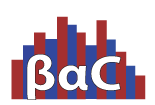 September 24, 2020
Overview and Mission
Providing timely, high-quality biostatistical analysis and programming to the University of Pennsylvania research community
The Basics
The BAC currently consists of 11 biostatisticians and 2 programmers, and expects to continue growing.

In Fiscal Year 2020, we worked on approximately 100 projects (about half of which were new during FY20), bringing in a total revenue of over 2M.  In 2021, the team continues working with a diverse group of investigators.
BAC Organizational Chart
Harold Feldman, PhD
Director, CCEB
Glen Lafferty
Director, Fiscal and Administrative Operations
Warren Bilker, PhD
Professor and Director, BAC
John Farrar, MD/PhD
Associate Professor and Director, BAC
Scott Appel
Co-Director, BAC
Michael Kallan
Co-Director, BAC
Ann Tierney
Manager, Senior Biostatistician
Qufei Wu
Biostatistician
Qing Liu
Application Developer
Xingmei Wang
Biostatistician
Colleen Brensinger
Senior Biostatistician
Peter Preston
Biostatistician
Craig Newcomb
 Senior Biostatistician
Min Du
Application Developer
Tara McWilliams Statistical Analyst
Xiaoyan (Sherry) Han
Biostatistician
Lynne Taylor
Senior Biostatistician
Working with the BAC
Initial Consults Are Fast and Free
Contact us through this link  https://www.cceb.med.upenn.edu/bac/contact-us
     or by searching Penn BAC
We reply to consult requests no later than the next business day
The initial meeting can be scheduled as promptly as the investigator would like
After the initial meeting, the BAC will work towards quickly setting up the scope of work and corresponding budget
FY21 rates are lower than FY20 rates, and are highly competitive with most biostatistical consultation groups

We work on projects and grants of all sizes and complexities
Summary of Services
Biostatistical Analysis and Programming
Primary statistical analysis
Creation/handling of large medical record and administrative databases, including Penn Data Store
Development and production of monitoring reports for clinical studies
Development of publication-quality tables and graphs for manuscripts, posters, and other presentations
Independent manuscript review and analysis verification

Collaboration on Study Design and Grant/Proposal Development
Development and implementation of study designs (all sizes and complexity)
Sample size/power calculations
Development of analytic scope of work and budget estimates for inclusion in grant proposals

Data Management/Data Cleaning
Benefits of Working With the BAC
Masters-trained analysts with a wide range of skills and expertise, most of whom have been working for the BAC for over ten years
Flexible contracting allows for either standalone projects, ongoing collaboration with a department, or purchasing a percentage of a BAC member’s time
Can call upon expertise of Dr. Bilker and Dr. Farrar as needed
Reproducible, documented analyses
Ability to ramp up effort rapidly
Duplicate analyses when requested
Access to a large library of efficient sample code
Close working relationship with the CRCU on clinical studies
Some Departments Supported by the BAC
Departments Within the School of Medicine
Anesthesiology and Critical Care	
Cardiovascular Medicine	
Dermatology
Emergency Medicine
Gastroenterology
General Internal Medicine
Infectious Diseases	
Obstetrics and Gynecology
Orthopedic Surgery	
Pathology and Laboratory Medicine
Pediatrics
Pulmonary and Critical Care
Neurology	
Psychiatry		
Radiation Oncology	
Rheumatology	
Urology
Schools 
Dental Medicine	
Social Policy and Practice
Medicine	
Wharton
Nursing	
Veterinary Medicine
Examples (of Larger Studies)
Detailed Examples (1)
Pharmacoepidemiology large database studies of adverse drug effects
Analytic plan defined by the faculty biostatistician
Statistical programming and analyses carried out by an experienced BAC team, with programmers following the direction of the senior-level BAC biostatistician


National multi-center studies with biostatistics faculty co-investigators directing a BAC team (e.g., MAPP, REGAIN, T-Trials)
Under the direction of the biostatistics faculty member, the BAC: 
Develops and produces regular monitoring reports
Performs interim and ad hoc analyses
Produces presentations at project meetings, DSMB meetings, and SCMs
Increased efficiency from longstanding close working relationship with the CRCU
Detailed Examples (2)
General support for medical departments or divisions
Accommodates unfunded analytic needs of junior faculty and fellows
Departmental funding for a dedicated BAC analyst to support preparation of grants, analyses of trial data for publication, posters, or conference presentations


Data management and biostatistical programming and analysis support for national registries (e.g., American Heart Association Get With the Guidelines – Resuscitation).
Preparation of annual analytic databases 
Analytic support for multiple manuscripts
Support for ad hoc requests from AHA and other investigators
Central contact for merges of AHA data and data from other registries or administrative databases, including American Hospital Association and CMS
Contact Us
BAC online collaboration request form on our website:
https://www.cceb.med.upenn.edu/bac/contact-us

CCEB grant registration form:
http://www.med.upenn.edu/ccebtest/grantreg_form.html

Staff contacts:
Scott Appel: appelsc@pennmedicine.upenn.edu or 215-573-8391
Michael Kallan: mkallan@pennmedicine.upenn.edu or 215-573-4594

Faculty contacts:
Warren Bilker: warren@pennmedicine.upenn.edu or 215-898-1619
John Farrar: jfarrar@pennmedicine.upenn.edu or 215-898-5802
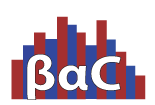 www.upennbac.org
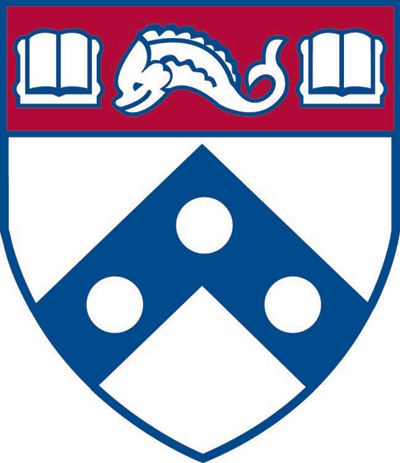